Adatfolyam és vektor feldolgozás
Adatfolyam feldolgozás
Nincs szinkronizáció és kommunikáció
Csővezeték alkalmazása
Párhuzamosítás
Proc 1
Proc 2
Csővezeték
Proc 21
Proc 1
Proc 22
Párhuzamosság
Adatfolyam feldolgozás
Alapműveletek
Map
Amplify
Reduce
Sum
Adatfolyam feldolgozás
Vertexek + tulajdonságok:
Bemenő adatfolyam: 13 x 4 float
CPU
Vertex
Shader
Leképzés (Mapping):
Az adatfolyam elemeinek átalakítása
Geometria shader
Bővítés (amplification)
Tesszelációs shader
Vágás
Feltételes redukció
Háromszög előkészítés + raszterizáció +
lineáris interpoláció
Bővítés (amplification)
Textúra
memória
Pixel
Shader
Leképzés (Mapping)
Kompozitálás
Összegzés + redukció
Framebuffer
Párhuzamos feldolgozási sémák
SISD (Single Instruction on Single Data)
Egymagos CPU, beágyazott vezérlők
SIMD (Single Instruction on Multiple Data)
GPU Multiprocesszor
 CPU kiterjesztések (MMX, SSE, 3DNow!)
MIMD (Multiple Instruction on Multiple Data)
Több processzoros rendszerek
Több magos CPU
GPU
Vektor (Array) feldolgozás
SIMD
Adatközpontú
Globális I/O igény
Erőteljesen párhuzamosítható

Példa 
két vektor összege
vektor mátrix szorzás
Vektor feldolgozás
SIMD a CPU-n
Intel MMX
8 speciális 64 bites regiszter
8, 16, 32, 64 bites darabok
Egész műveletek
Intel SSE
8-16 speciális 128 bites regiszter
Float, double, integer darabok
Egész és lebegő pontos műveletek
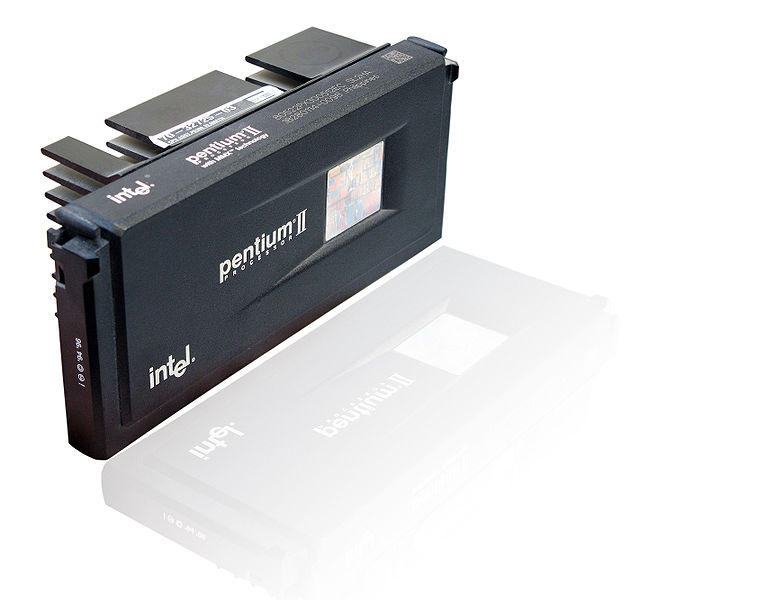 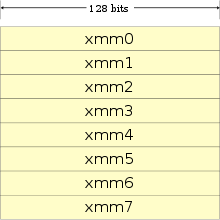 Vektor feldolgozás
SIMD a GPU-n
Bemenő adatfolyam
Vertex és tulajdonság streamek
Textúrák
Kimenő pixelhalmaz

Újra feldolgozható vertex és fragmens folyam
Példa vektor feldolgozásra: Attraktorok
„Teljes képernyős” téglalap (CPU):
glViewport(0, 0, HRES, VRES)
glBegin(GL_QUADS);
glTexCoord2f(1,1); glVertex4f(-1,-1, 0, 1);
glTexCoord2f(1,0); glVertex4f(-1, 1, 0, 1);
glTexCoord2f(0,0); glVertex4f( 1, 1, 0, 1);
glTexCoord2f(0,1); glVertex4f( 1,-1, 0, 1);
glEnd( );

Vertex shader (GLSL):
in vec4 position;
in vec2 texCoord;
out vec2 fTexCoord;

void main (void) {
    gl_Position = position; 
    fTexCoord = texCoord;
}

Fragment shader (GLSL):
in vec2 fTexCoord;
out vec4 outColor;

void main (void) {
    outColor = F(fTexCoord);
}
Geometria: 
„háromszögek”
Az eredménytömb melyik 
elemeit számítjuk ki ?
Eredmény tömb
Képszintézis
Kimeneti kép
Textúra vagy
rasztertár
Minden kimeneti tömbelemre 
ugyanaz az algoritmus, 
más adatokra: SIMD
OpenGL: Geometria
Primitívek
Pont (GL_POINTS)

Szakasz (GL_LINES)

Háromszög (GL_TRIANGLES)
(x,y,z)
(x1,y1,z1)
(x2,y2,z2)
(x2,y2,z2)
(x3,y3,z3)
(x1,y1,z1)
OpenGL: Geometria
Vertex Array
Adat bufferek 
0.. GL_MAX_VERTEX_ATTRIBS
4 komponensű vektor tömbök
Nincs meghatározott értelmezés
Vertex Array
Textúra koordináta
Normál vektor
Szín
Pozíció
OpenGL: Geometria
GLfloat vertices[18] = { -1.0f,  1.0f, 0.0f,
			 1.0f,  1.0f, 0.0f,
			-1.0f, -1.0f, 0.0f,
			-1.0f, -1.0f, 0.0f,
			 1.0f,  1.0f, 0.0f,
			 1.0f, -1.0f, 0.0f };
(0, 0)
(1, 1, 0)
GLfloat texCoords[12] = { 0.0f, 0.0f,
			 1.0f, 0.0f,
 			 0.0f, 1.0f,
 			 0.0f, 1.0f,
 			 1.0f, 0.0f,
			 1.0f, 1.0f };
(-1, -1, 0)
(0, 0)
OpenGL: Geometria
GLuint vertexArray;
glGenVertexArrays(1, &vertexArray);
glBindVertexArray(vertexArray);

GLuint vertexBuffer;
glGenBuffers(1, &vertexBuffer);
glBindBuffer(GL_ARRAY_BUFFER, vertexBuffer);
glBufferData(GL_ARRAY_BUFFER, sizeof(GLfloat) * vCount, vertices, 		                                                      GL_STATIC_DRAW);
glVertexAttribPointer((GLuint)0, 3, GL_FLOAT, GL_FALSE, 0, 0);
...
glBindVertexArray(0);
glBindVertexArray(vertexArray);

shader->bindAttribLocation(0, „position”);
shader->bindAttribLocation(1, „texCoord”);

glDrawArrays(GL_TRIANGLES, 0, vCount);

glBindVertexArray(0);
OpenGL/GLSL
Shader program
Egybe fogja a rendereléshez használt shadereket
Az OpenGL driver fordítja
Összeköti a shader változókat
Shader program
Fragmens shader
Geometria Shader
Vertex shader
Tesszelációs shader
OpenGL/GLSL
Shaderek létrehozása








Shader program
GLuint shader;
shader = glCreateShader(GL_VERTEX_SHADER);
glShaderSource(shader, 1, (const char**)&shaderSource, &length);
glCompileShader(shader);
GLuint errorFlag;
glGetShaderiv(shader, GL_COMPILE_STATUS, &errorFlag);
if(!errorFlag){
 glGetShaderInfoLog(...);
}
GLuint shaderProgram;
shaderProgram = glCreateProgram();
glAttachShader(shaderProgram, shader);
...
glLinkProgram(shaderProgram);
glGetProgramiv(shaderProgram, GL_LINK_STATUS, &errorFlag);
if(!errorFlag){
 glGetProgramInfoLog(...);
}
OpenGL/GLSL
Program engedélyezése

Program tiltása

Vertex attribútumok


Uniform paraméterek
glUseProgram(shaderProgram);
glUseProgram(0);
glEnableVertexAttribArray(vertexArray);
glBindAttribLocation(shaderProgram, 0, „position”);
glBindAttribLocation(shaderProgram, 1, „texCoord”);
GLuint location = glGetUniformLocation(shaderProgram, name);
glUniform1f(location, floatVal);
glUniform3f(location, floatValX, floatValY, floatValZ);
GLSL
Adattípusok
Egyszerű típusok
bool, integer, float
Vektor típusok
vec2 texCoord
vec3 position
vec4 colorRGBA
bvec, ivec
Mátrix típusok
mat2, mat3, mat4
mat[2,3,4]x[2,3,4]
GLSL
Minősítők
const: fordítási idejű konstans változó
const float maxIteration
uniform: globális változó a primitívre
uniform vec2 viewportSize
in: bemenő változó az előző shader lépcsőből
in vec2 texCoord
out: kimenő változó a következő lépcsőnek
out vec3 position
GLSL
Operátorok
Aritmetika és bitműveletek
+,-,*,/,%, <<, >>, &, ^, |, ...
Adatkonverzió
(int)float, (float)bool, ...
Vektor és mátrix konstruktor
vec3(float), vec4(float, vec3), mat2(float)
Swizzle operátor
.{xyzw}, .{rgba}, .{stpq}
vec2 v2 = vec3(1.0, 1.0, 1.0).xy
GLSL
Beépített függvények
Trigonometria és szögfüggvények
radians, degrees, sin, cos, atan, ...
Geometriai függvények
length, distance, dot, cross, normalize, ...
Exponenciális függvények
pow, exp, log, sqrt, ...
Általános függvények
abs, sign, floor, ceil, mix, smoothstep, min, max, ...
Mátrix függvények
transpose, determinant, inverse, ...
GLSL
Vertex shader





Fragmens shader
in vec4 position;                     // bemenő pozíció
in vec2 texCoord;                   // bemenő textúra koordináták
out vec2 fTexCoord;               // interpolálandó textúra koordináták

void main (void) {
    gl_Position = position;        // pozíció a pipeline további részére
    fTexCoord = texCoord;       // textúra koordináta a fragmens shadernek
}
in vec2 fTexCoord;                 // interpolált textúra koordináta
out vec4 outColor;                 // a rasztertárba írandó szín

void main (void) {
    outColor = vec4(fTexCoord, 0.0, 1.0);
}
Példa vektor feldolgozásra: Iterált függvények attraktorai
F
z = x + iy
Egy pontba konvergál
 Divergál
 Egy tartományon ugrándozik: Attraktor
z  z2
z = r e i 
r  r 2
  2
divergens
konvergens
1
Attraktor:   H = F(H)
Attraktor előállítása
Attraktor a labilis és a stabil tartomány határa

Kitöltött attraktor = amely nem divergens
z n+1 = z n2 : ha |z |<  akkor fekete
Julia halmaz: 	z  z2 + c
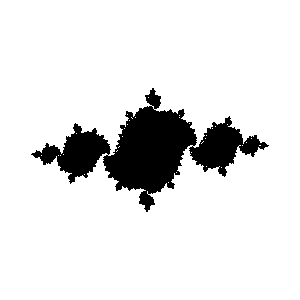 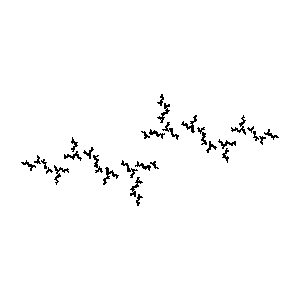 Kitöltött Julia halmaz:  algoritmus
Im z
(X,Y)
FilledJuliaDraw ( ) 
     FOR Y = 0 TO Ymax DO 
	FOR X = 0 TO Xmax DO
	       ViewportWindow(X,Y  x, y)
	       z = x + j y
	       FOR i = 0 TO n DO z = z2 + c
	       IF |z| > “infinity” THEN  WRITE(X,Y, white) 
	       ELSE                                  WRITE(X,Y, black) 
	ENDFOR
     ENDFOR
END
Re z
Vektor feldolgozás
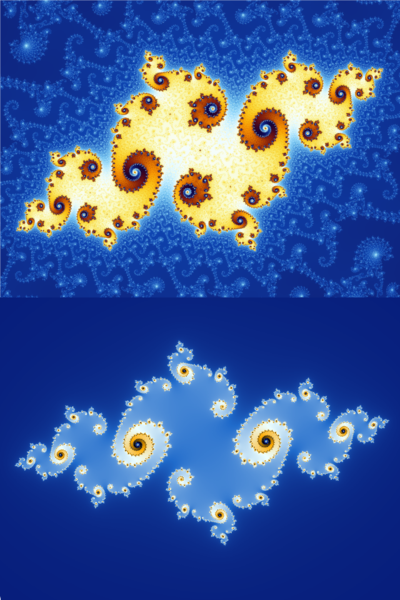 Julia halmaz
Nem divergens
vec2 z = TexCoord;
int i;

for(i=0;i<maxIteration; ++i){
  z = vec2(z.x*z.x–z.y*z.y, 2.0*z.x*z.y)+c;
  if(dot(z, z) > 4.0){
    outColor = vec4(1.0);
    return;
  }
}
outColor = vec4(vec3(0.0), 1.0);
Mandelbrot halmaz
Azon c komplex számok, amelyekre a 
z  z2 + c Julia halmaza összefüggő
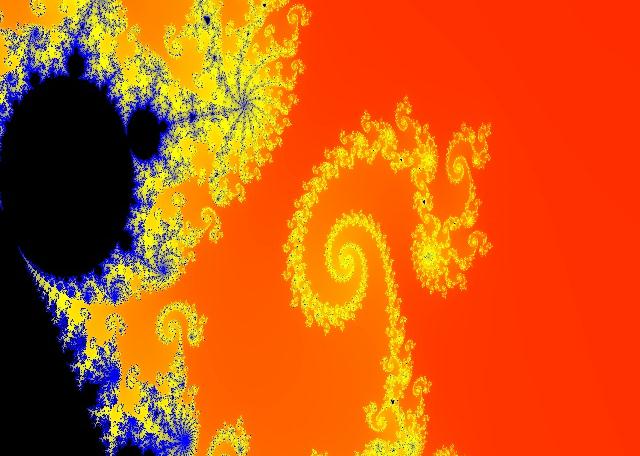 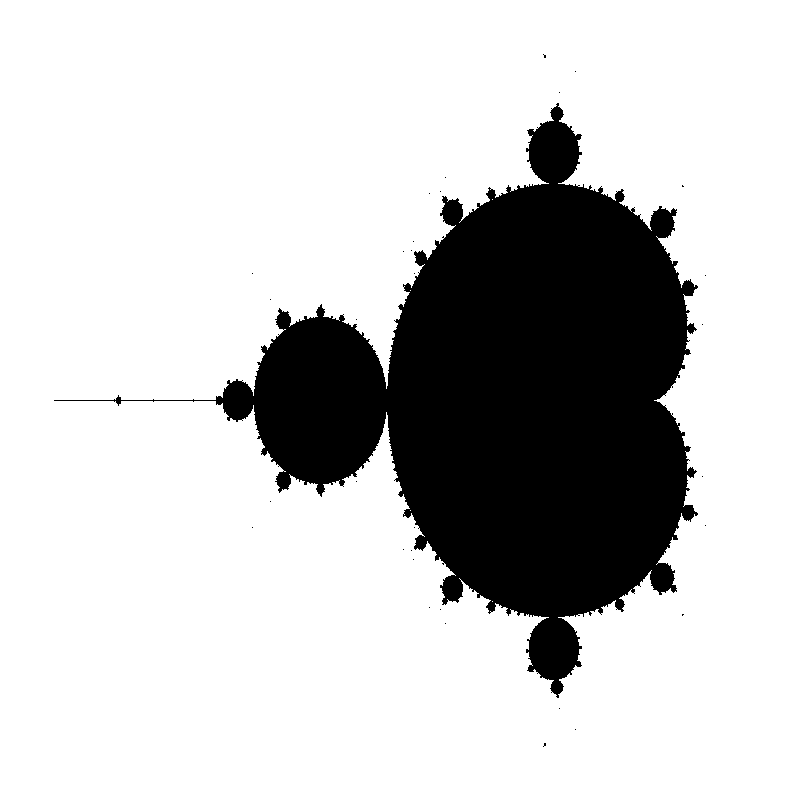 Mandelbrot halmaz, algoritmus
MandelbrotDraw ( ) 
     FOR Y = 0 TO Ymax DO 
	FOR X = 0 TO Xmax DO
	       ViewportWindow(X,Y  x, y)
	       c = x + j y
	       z = 0
	       FOR i = 0 TO n DO z = z2 + c
	       IF |z| > “infinity” THEN  WRITE(X,Y, white) 
	       ELSE                                  WRITE(X,Y, black) 
	ENDFOR
     ENDFOR
END
Vektor feldolgozás
Mandelbrot halmaz
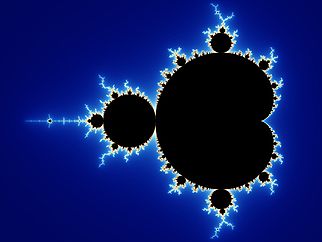 Nem divergens
vec2 c = TexCoord;
vec2 z = c;
int i;

for(i=0;i<maxIteration; ++i){
  z = vec2(z.x*z.x–z.y*z.y, 2.0*z.x*z.y)+c;
  if(dot(z, z) > 4.0){
    outColor = vec4(1.0);
  }
}
outColor = vec4(vec3(0.0), 1.0);
GPGPU: GPU mint vektorprocesszor
Az eredménytömb melyik 
elemeit számítjuk ki?
Geometria: 
„háromszögek”
Bemeneti 
adat
Eredmény tömb
Kimeneti kép
Bemeneti kép
Képszintézis
Textúra vagy
rasztertár
Textúrák
Minden kimeneti tömbelemre 
ugyanaz az algoritmus, 
más adatokra: SIMD
„Teljes képernyős” téglalap (CPU):
glViewport(0, 0, HRES, VRES)
glBegin(GL_QUADS);
glTexCoord2f(1,1); glVertex4f(-1,-1, 0, 1);
glTexCoord2f(1,0); glVertex4f(-1, 1, 0, 1);
glTexCoord2f(0,0); glVertex4f( 1, 1, 0, 1);
glTexCoord2f(0,1); glVertex4f( 1,-1, 0, 1);
glEnd( );

Vertex shader (GLSL):
in vec4 position;
in vec2 texCoord;
out vec2 fTexCoord;

void main (void) {
    gl_Position = position; 
    fTexCoord = texCoord;
}

Fragment shader (GLSL):
uniform sampler2D bemAdat;
in vec2 fTexCoord;
out vec4 outColor;

void main (void) {
    outColor = Bemeneti képből számított adat a	 tex2D(bemAdat, f(Tex)) alapján;
}
GPGPU: GPU mint vektorprocesszor
Melyik 
kimeneti
tömbelemet
számítjuk
Bemeneti 
adat
Eredmény 
tömb
OpenGL: Textúrák
Textúra definíció









Shader paraméter



Shaderbeli elérés
GLuint texture;

glGenTextures(1, &texture);
glBindTexture(GL_TEXTURE_2D, texture);

glTexParameteri(GL_TEXTURE_2D, GL_TEXTURE_MIN_FILTER, GL_LINEAR);
glTexParameteri(GL_TEXTURE_2D, GL_TEXTURE_MAG_FILTER, GL_LINEAR);

glTexParameteri(GL_TEXTURE_2D, GL_TEXTURE_WRAP_S, GL_REPEAT);
glTexParameteri(GL_TEXTURE_2D, GL_TEXTURE_WRAP_T, GL_REPEAT);

glTexImage2D(GL_TEXTURE_2D, 0, GL_RGBA32F, w, h, 0, GL_RGBA, GL_FLOAT, 0);
GLuint location = glGetUniformLocation(shaderProgram, „textureMap”);
glActiveTexture(GL_TEXTURE0);
glBindTexture(GL_TEXTURE_2D, texture);
glUniform1i(location, 0);
uniform sampler2D textureMap;

vec4 texColor = texture(textureMap, texCoord);
Párhuzamos sémák
Szórás (Scatter)




Gyűjtés (Gather)
Példa vektor feldolgozásra: Képfeldolgozás
Fényességi transzformációk
CIE Luminancia
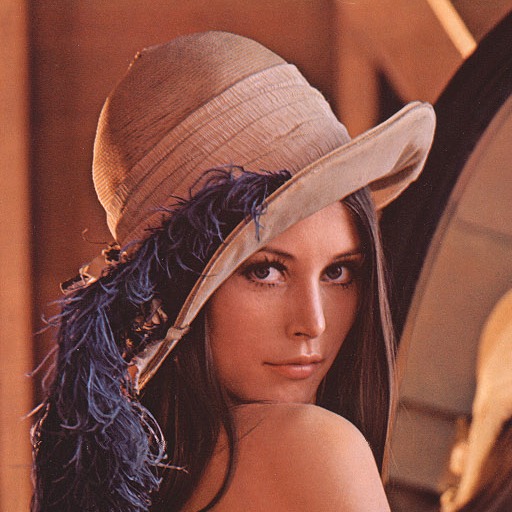 uniform sampler2D colorMap;

in vec2 texCoord;
out vec4 outColor;

void main{
  vec4 color = texture(colorMap, texCoord);
  outColor =vec4(dot(color.rgb,
                     vec3(0.21, 0.39, 0.4)));
}
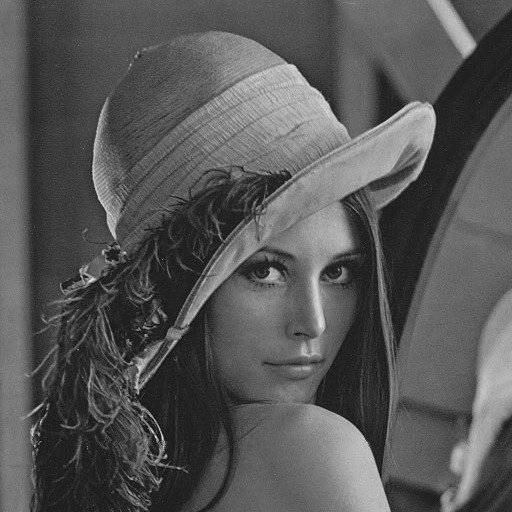 Képfeldolgozás
Küszöbözés
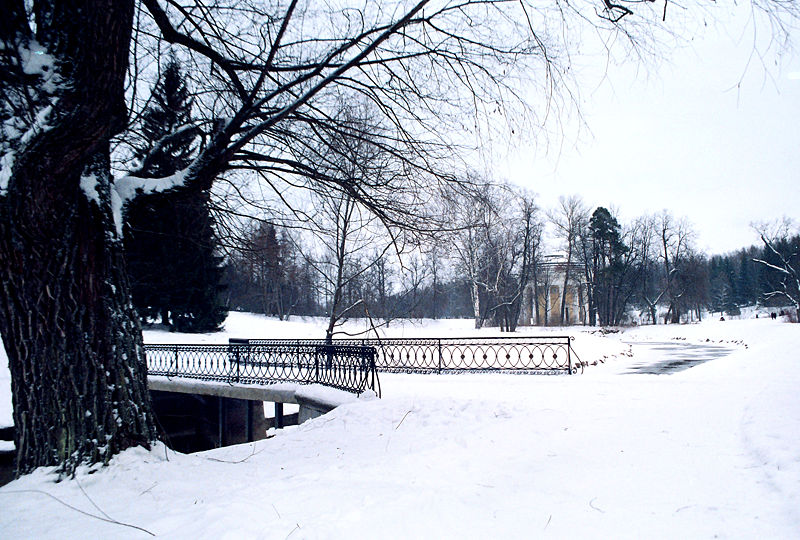 uniform sampler2D colorMap;
uniform float threshold;

in vec2 texCoord;

float I(vec2 texCoord){
  vec4 color = texture(colorMap, texCoord);
  return(dot(color.rgb, vec3(0.21, 0.39, 0.4)));
}

void main(){
 outColor = I(texCoord) > threshold ?                                                     			vec4(1.0) : vec4(0.0);
}
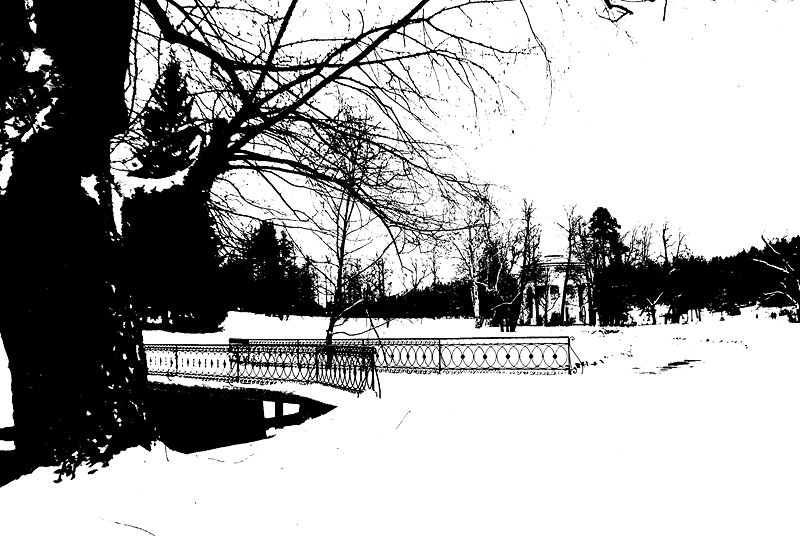 Képszűrés
Adatgyűjtés (Gather)
Egy-egy elem módosítása a környezete alapján
Konvolúciós szűrés (lehetne bármi más is)
Kép       Kép transzformáció: 			konvolúció






Képfeldolgozási műveletek
Képszűrés
Élkeresés
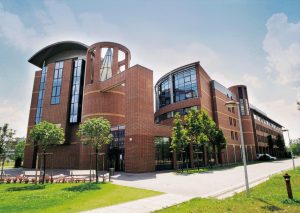 Gradiens alapján detektáljuk az éleket



Central differences
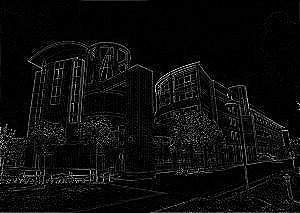 Képszűrés
Élkeresés
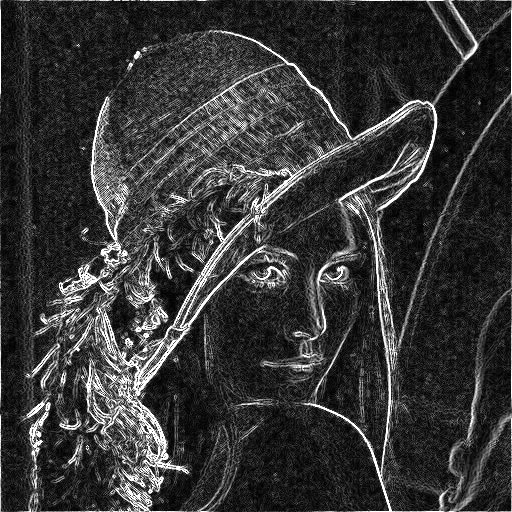 uniform sampler2D colorMap;
uniform vec2 textureSize;

in vec2 fTexCoord;
out vec4 outColor;

void main(){
 float gradX = (I(vec2(fTexCoord.x+1.0/textureSize.x, fTexCoord.y)) –
                I(vec2(fTexCoord.x-1.0/textureSize.y, fTexCoord.y)) / 2.0;

 float gradY = (I(vec2(fTexCoord.x, fTexCoord.y+1.0/textureSize.y)) –
                I(vec2(fTexCoord.x, fTexCoord.y-1.0/textureSize.y)) / 2.0;

 outColor = vec4(sqrt(gradX * gradX + gradY * gradY));

}
Képszűrés
Élkeresés
Prewitt operátor



Sobel operátor
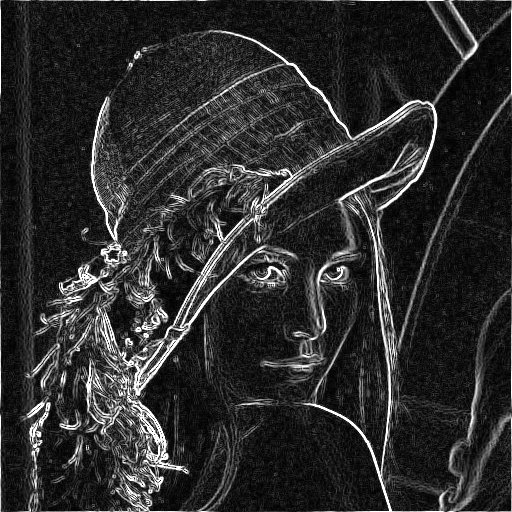 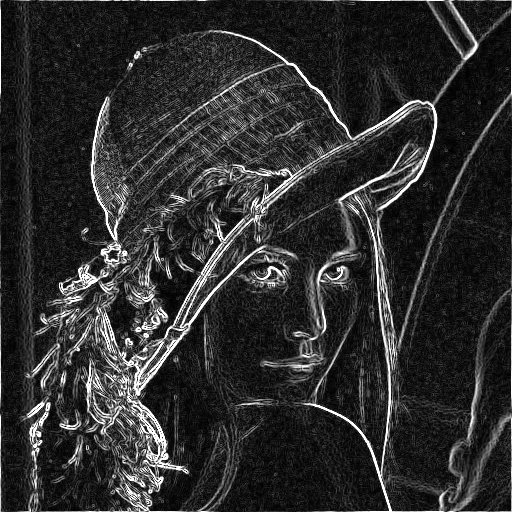 Képszűrés
Prewitt operátor
uniform sampler2D colorMap;
uniform vec2 textureSize;
const float kernelX[9]=float[9]( -1.0/6.0, 0.0, 1.0/6.0,
		              -1.0/6.0, 0.0, 1.0/6.0,
		              -1.0/6.0, 0.0, 1.0/6.0 );
const float kernelY[9]=float[9]( 1.0/6.0,  1.0/6.0,  1.0/6.0,
			         0.0,      0.0,      0.0,
			    -1.0/6.0, -1.0/6.0, -1.0/6.0 );
in vec2 fTexCoord;
out vec4 outColor;

void main(){
 float gradX = 0.0;
 float gradY = 0.0;

 for(int i=0; i<9; ++i){
   gradX += I(fTexCoord.xy + offset[i]) * kernelX[i];
   gradY += I(fTexCoord.xy + offset[i]) * kernelY[i];
 }

 outColor = vec4(sqrt(gradX * gradX + gradY * gradY));
}
Képszűrés
Sobel operátor
uniform sampler2D colorMap;
uniform vec2 textureSize;
const float kernelX[9]=float[9]( -1.0/8.0, 0.0, 1.0/8.0,
		              -2.0/8.0, 0.0, 2.0/8.0,
		              -1.0/8.0, 0.0, 1.0/8.0 );
const float kernelY[9]=float[9]( 1.0/8.0,  2.0/8.0,  1.0/8.0,
			         0.0,      0.0,      0.0,
			    -1.0/8.0, -2.0/8.0, -1.0/8.0 );
in vec2 fTexCoord;
out vec4 outColor;

void main(){
 float gradX = 0.0;
 float gradY = 0.0;

 for(int i=0; i<9; ++i){
   gradX += I(fTexCoord.xy + offset[i]) * kernelX[i];
   gradY += I(fTexCoord.xy + offset[i]) * kernelY[i];
 }

 outColor = vec4(sqrt(gradX * gradX + gradY * gradY));
}
Képszűrés
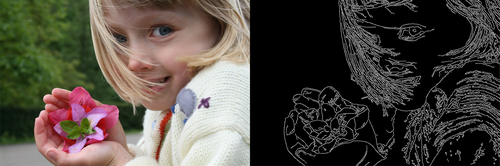 Élkeresés
Laplace operátor
uniform sampler2D colorMap;
uniform vec2 textureSize;
in vec2 texCoord;

const float kernel[9] = float[9]( 0.0, 1.0, 0.0,
			      1.0, -4.0, 1.0,
			      0.0, 1.0, 0.0);
void main(){
 for(int x=-1; x<1; ++x)
  for(int y=-1; y<1; ++y)
   outColor += I(texCoord +	vec2(x/textureSize.x,
                                 y/textureSize.y))*
               kernel[x+y*3];
}
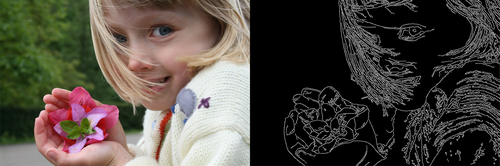 Képszűrés
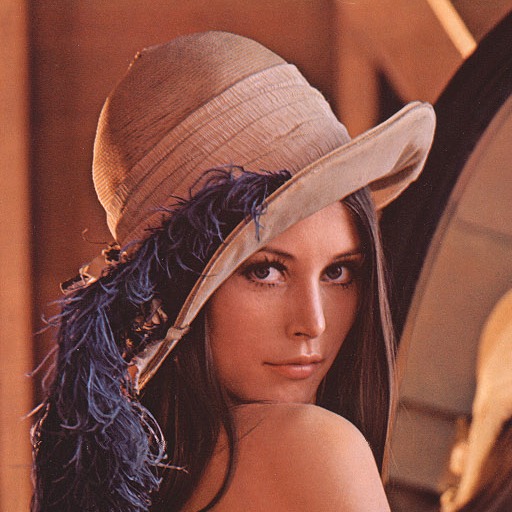 Élkiemelés
A képből vonjuk ki a második deriváltját
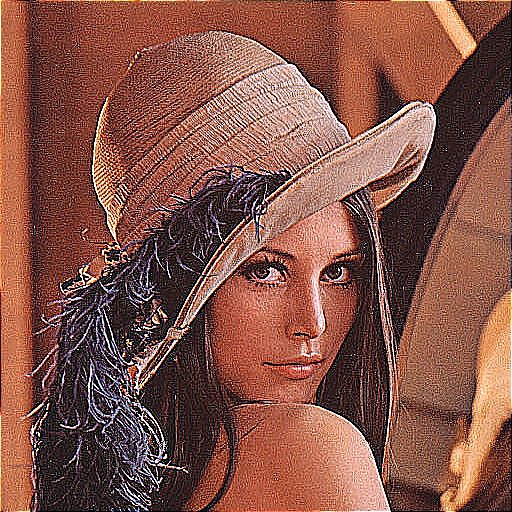 Képszűrés
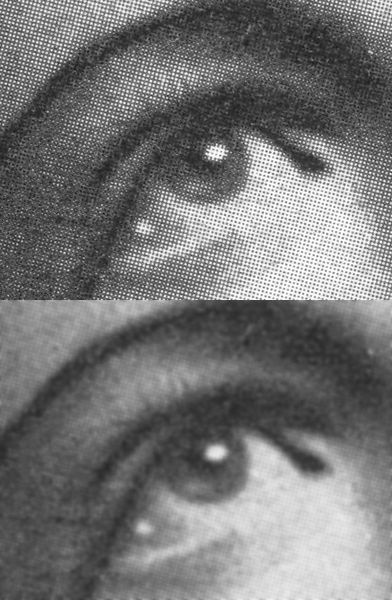 Gauss szűrő
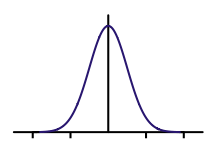